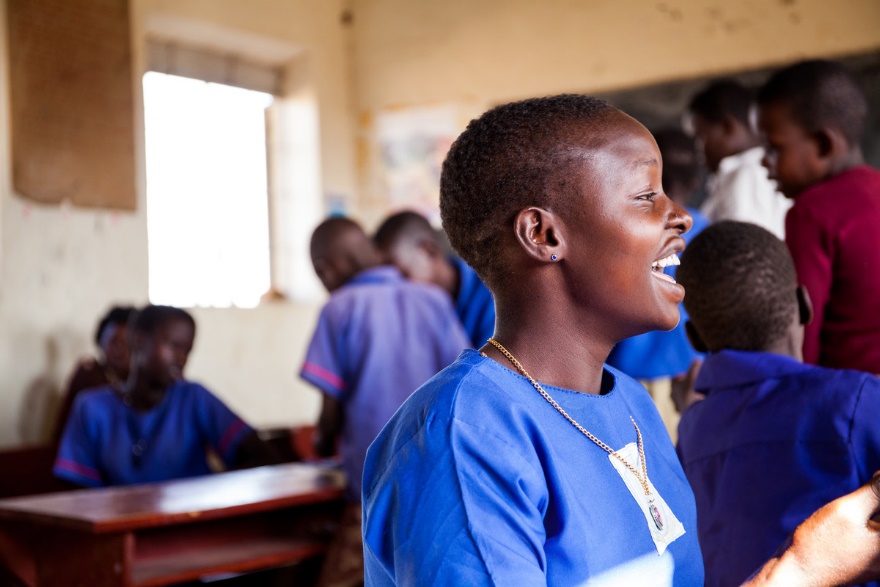 A prayer of joy
Lord, help me to
cherish the last time I really laughed,
value the last thing that I achieved,
respect the last time I did something that scared me.
Lord, be by my side so that I can
find joy in the smallest things,
appreciate the wonder of your creation
And live my life to the full.
Amen.
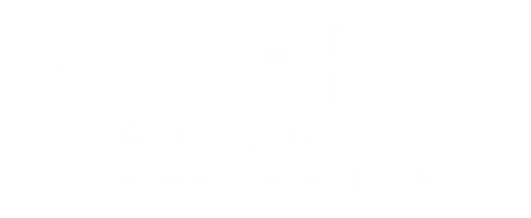 [Speaker Notes: Prayer: Anna Field/CAFOD
Image: CAFOD]